Odborná praxe
Kateřina Kutová
UČO: 29099
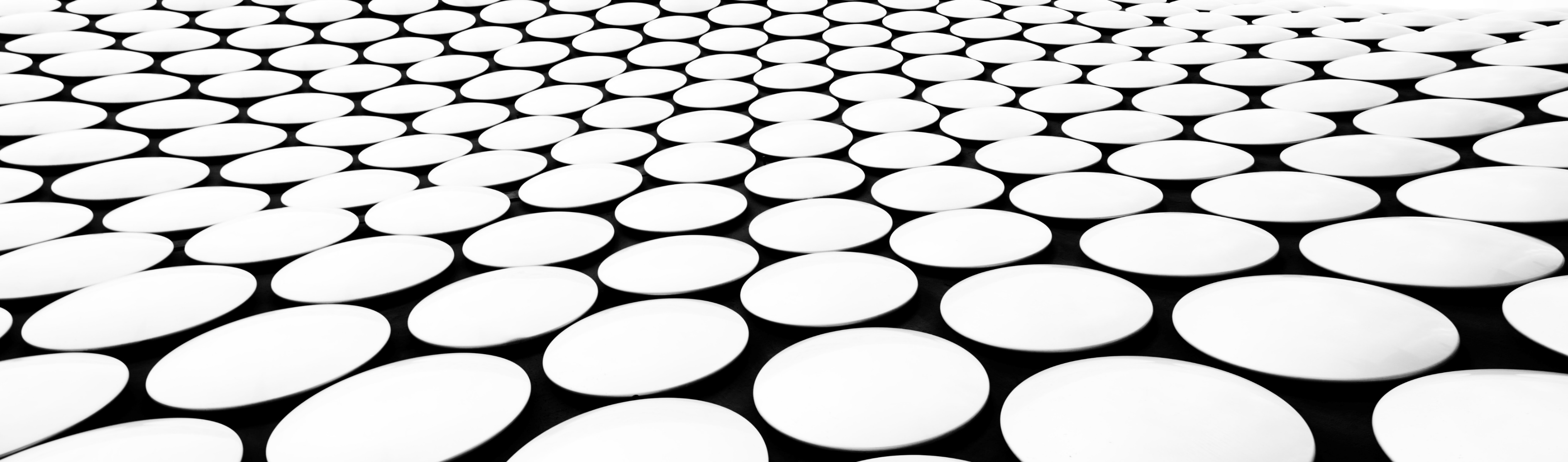 Úvod
Jindřiška Kutová
živnostenské oprávnění: Činnosti účetních poradců, vedení účetnictví, vedení daňové evidence
vznik: 25. října 1999
IČO: 69364877
09.05.2024
Náplň a průběh praxe
finanční účetnictví
strategické řízení
personální činnost
marketing
09.05.2024
Zhodnocení praxe studentem
praxe mě bavila a byla mi sympatická
nesetkala jsem se s žádným problémem
prohloubení odborných znalostí
navázání kontaktů s klienty
ověření teoretických znalostí v praxi
ověření správnosti volby oboru
09.05.2024
Závěr
navázání kontaktů 
prohloubení odborných znalostí
získání brigádnické spolupráce
09.05.2024
Děkuji za pozornost
09.05.2024